Locking
Don Porter
Portions courtesy Emmett Witchel
1
Too Much Milk: Lessons
Software solution (Peterson’s algorithm) works, but it is unsatisfactory
Solution is complicated; proving correctness is tricky even for the simple example
While thread is waiting, it is consuming CPU time
Asymmetric solution exists for 2 processes.


How can we do better?
Use hardware features to eliminate busy waiting
Define higher-level programming abstractions to simplify concurrent programming
Concurrency Quiz
If two threads execute this program concurrently, how many different final values of X are there?
Initially, X == 0.
Thread 1
Thread 2
void increment() {
   int temp = X;
   temp = temp + 1;
   X = temp;
}
void increment() {
   int temp = X;
   temp = temp + 1;
   X = temp;
}
Answer:
0
1
2
More than 2
[Speaker Notes: Answer: C I think]
Schedules and Interleavings
Model of concurrent execution
Interleave statements from each thread into a single thread
If any interleaving yields incorrect results, some synchronization is needed
Thread 2
Thread 1
tmp1 = X;
tmp2 = X;
tmp2 = tmp2 + 1;
tmp1 = tmp1 + 1;
X = tmp1;
X = tmp2;
tmp2 = X;
tmp2 = tmp2 + 1;
X = tmp2;
tmp1 = X;
tmp1 = tmp1 + 1;
X = tmp1;
If X==0 initially, X == 1 at the end. WRONG result!
Locks fix this with Mutual Exclusion
void increment() {
   pthread_mutex_lock(&lock);
   int temp = X;
   temp = temp + 1;
   X = temp;
   pthread_mutex_unlock(&lock);
}
Key abstraction: mutual exclusion while lock is held
Goal: ”Protect” unsafe code from dangerous interleavings
At some loss of concurrency
Introducing Locks
Locks – implement mutual exclusion
Two methods
pthread_mutex_lock(lock) – wait until lock is free, then grab it
pthread_mutex_unlock(lock) – release the lock, waking up a waiter, if any

With locks, too much milk problem is very easy!
Check and update happen as one unit (exclusive access)
Lock.Acquire();
if (noMilk) {
        buy milk;
}
Lock.Release();
Lock.Acquire();
x++;
Lock.Release();
How can we implement locks?
Performance: Between rock and hard place
We need threads for concurrent performance
We can’t safely execute all code concurrently
Locks ensure that ”delicate” code does not interleave with other code that could interleave unsafely
It is safe to execute everything in one big lock
But worse performance than a single thread
No concurrency + overheads

Goal: get just enough mutual exclusion for safety, but no more than strictly necessary
7
How do locks work?
Two key ingredients:
A hardware-provided atomic instruction
Determines who wins under contention
A waiting strategy for the loser(s)
8
Atomic instructions
A “normal” line of code (or CISC instruction) can span multiple memory operations 
Example: ‘a = b + c’ requires 2 loads and a store
These loads and stores can interleave with other CPUs’ memory accesses
An atomic instruction guarantees that the entire operation is not interleaved with any other CPU
x86: Certain instructions can have a ‘lock’ prefix
Intuition: This CPU ‘locks’ all of memory
Expensive!  Not ever used automatically by a compiler; must be explicitly used by the programmer
9
Atomic instruction examples
Atomic increment/decrement ( x++ or x--)
int atomic_inc(int *var) { 
	int rv = *var;
	*var++;
	return rv;
  }
Used for reference counting,
Returns old value that you specifically set
If *var is 0, and 3 threads do an atomic_inc, one will get 1, one 2, and one 3
Atomic Test and Set: 
old = ts(&var)
bool ts(int *) { bool ret = *int; *int = 1; return ret == 0;}
Sets a value to 1 atomically; returns true if you were the thread that transitioned from 0 to 1
Compare and swap 
Common Syntax: cas(&var, old, new)
{int rv = *var; if (*var == old) *var = new; return rv;}
Used for many lock-free data structures
10
[Speaker Notes: START HERE 18]
Atomic instructions + locks
Most lock implementations have some sort of counter
Say initialized to 1
To acquire the lock, use an atomic decrement
Recall: atomic_dec returns the value your thread set
If you set the value to 0, you win!  Go ahead
If you get < 0, you lose.  Wait 
Atomic decrement ensures that only one CPU will decrement the value to zero
To release, set the value back to 1
11
Waiting strategies
Spinning: Just poll the atomic counter in a busy loop; when it becomes 1, try the atomic decrement again
Blocking: Create a kernel wait queue and go to sleep, yielding the CPU to more useful work
Winner is responsible to wake up losers (in addition to setting lock variable to 1)
Create a kernel wait queue – the same thing used to wait on I/O
Reminder: Moving to a wait queue takes you out of the scheduler’s run queue
12
Which strategy to use?
Main consideration: Expected time waiting for the lock vs. time to do 2 context switches
If the lock will be held a long time (like while waiting for disk I/O), blocking makes sense
If the lock is only held momentarily, spinning makes sense
Other, subtle considerations we will discuss later
13
Reminder: Correctness Conditions
Safety
Only one thread in the critical region
Liveness
Some thread that enters the entry section eventually enters the critical region 
Even if other thread takes forever in non-critical region
Bounded waiting
A thread that enters the entry section enters the critical section within some bounded number of operations.
Failure atomicity
It is OK for a thread to die in the critical region
Many techniques do not provide failure atomicity
Example: Linux spinlock (simplified)
1: lock; decb slp->slock 
     jns 3f 
2: pause 
    cmpb $0,slp->slock 
    jle 2b 
    jmp 1b 
3:
// Locked decrement of lock var
// Jump if not set (result is zero) to 3
// Low power instruction, wakes on // coherence event
// Read the lock value, compare to zero 
// If less than or equal (to zero), goto 2
// Else jump to 1 and try again
// We win the lock
15
Rough C equivalent
while (0 != atomic_dec(&lock->counter)) {
	do {
	            // Pause the CPU until some coherence 	            // traffic (a prerequisite for the counter 	            //  changing) saving power
	} while (lock->counter <= 0);
}
16
[Speaker Notes: START HERE – set up the 2 loops question]
Why 2 loops?
Functionally, the outer loop is sufficient
Problem: Attempts to write this variable invalidate it in all other caches
If many CPUs are waiting on this lock, the cache line will bounce between CPUs that are polling its value
This is VERY expensive and slows down EVERYTHING on the system
The inner loop read-shares this cache line, allowing all polling in parallel
This pattern called a Test&Test&Set lock (vs. Test&Set)
17
Test & Set Lock
// Has lock
while (!atomic_dec(&lock->counter))
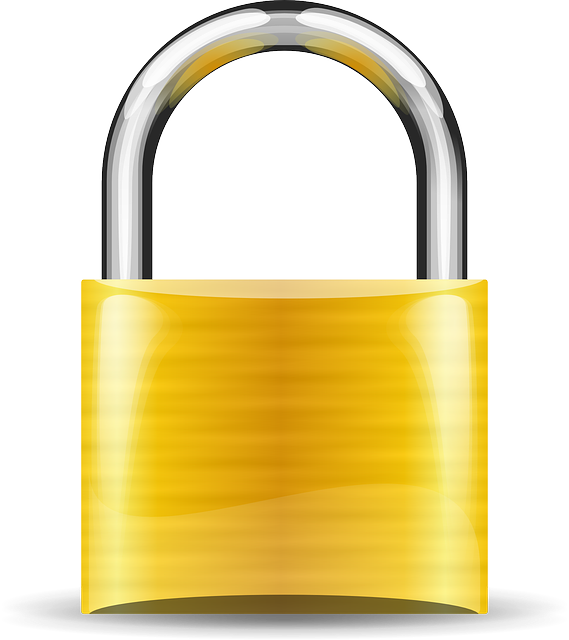 CPU 0
CPU 1
CPU 2
Write Back+Evict
Cache Line
atomic_dec
atomic_dec
Cache
Cache
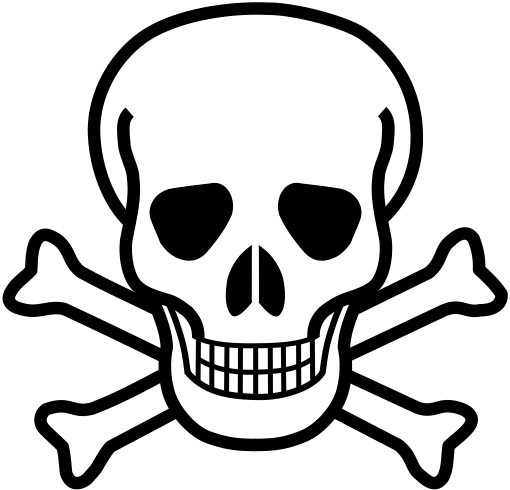 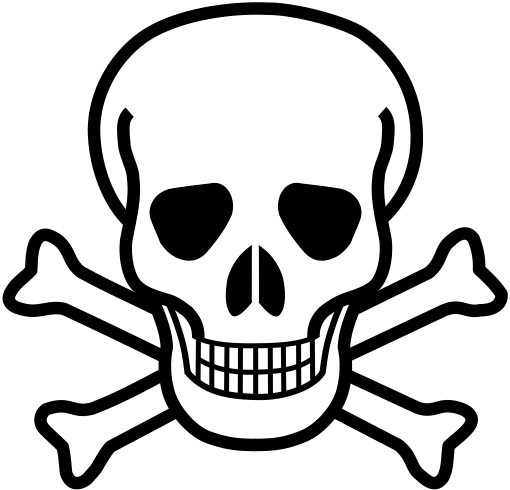 0x1000
Memory Bus
0x1000
RAM
Cache Line “ping-pongs” back and forth
18
Test & Test & Set Lock
// Has lock
while (lock->counter <= 0))
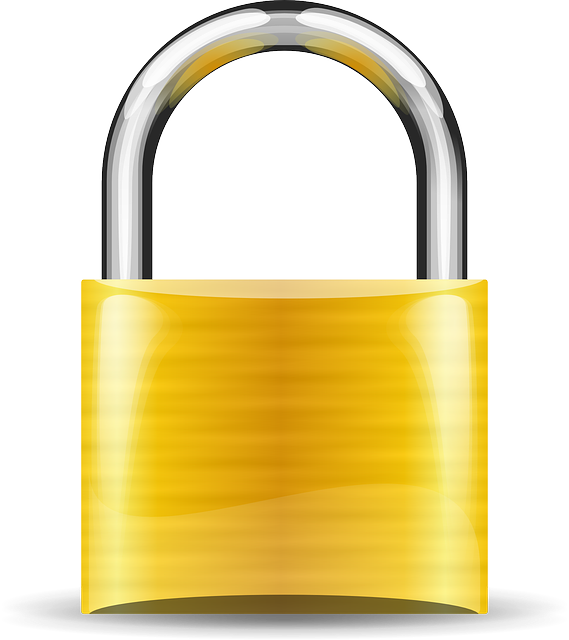 Unlock by writing 1
CPU 0
CPU 1
CPU 2
read
read
Cache
Cache
0x1000
Memory Bus
0x1000
RAM
Line shared in read mode until unlocked
19
Why 2 loops?
Functionally, the outer loop is sufficient
Problem: Attempts to write this variable invalidate it in all other caches
If many CPUs are waiting on this lock, the cache line will bounce between CPUs that are polling its value
This is VERY expensive and slows down EVERYTHING on the system
The inner loop read-shares this cache line, allowing all polling in parallel
This pattern called a Test&Test&Set lock (vs. Test&Set)
20
Implementing Blocking Locks
pthread_mutex_lock() {
while (ts(lock) == 1)
    ; // spin
}
pthread_mutex_lock() {
while (ts(q_lock) == 1) {
  Put TCB on wait queue for lock; 
}
With busy-waiting
Without busy-waiting, use a queue
pthread_mutex_unlock() {
    *lock := 0;
}
pthread_mutex_unlock() {
*q_lock = 0;
if (wait queue is not empty) {
    Move 1 (or all?) waiting threads to ready queue; 
}
Must only one thread be awakened?  Is this code fair?
[Speaker Notes: START HERE 2020

Answer: no, other threads will spin in switch, could be improved]
Reader/writer locks
Simple optimization: If I am just reading, we can let other readers access the data at the same time
Just no writers
Writers require mutual exclusion
22
Best Practices for Lock Programming
When you enter a critical region, check what may have changed while you were spinning
Did Jill get milk while I was waiting on the lock?
Always unlock any locks you acquire
Implementing Locks: Summary
Locks are higher-level programming abstraction
Mutual exclusion can be implemented using locks
Lock implementations have 2 key ingredients:
Hardware instruction: atomic read-modify-write
Blocking mechanism
Busy waiting, or
Cheap Busy waiting important
Block on a scheduler queue in the OS

Locks are good for mutual exclusion but weak for coordination, e.g., producer/consumer patterns.
Thread 0
Thread 1
move(a, b, key1);
move(b, a, key2);
Why locking is also hard (Preview)
Coarse-grain locks
Simple to develop
Easy to avoid deadlock
Few data races
Limited concurrency
Fine-grain locks
Greater concurrency
Greater code complexity
Potential deadlocks
Not composable
Potential data races
Which lock to lock?
// WITH FINE-GRAIN LOCKS
void move(T s, T d, Obj key){
  pthread_mutex_lock(s);
  pthread_mutex_lock(d);
  tmp = s.remove(key);
  d.insert(key, tmp);
  pthread_mutex_unlock(d);
  pthread_mutex_unlock(s);
}
DEADLOCK!